Grammar school №1566Gymnasium №1566ProjectIs it important to learn foreign languages?Ist es wichtig die Fremdsprachen zu lernen?Student: K.Solodova, 9G formAutorin: Solodova Ksenija, Klasse 9GSupervisor: R.Ponka, teacher of English, Schurduk L., teacher of GermanWissenschaftliche Leiter: Ponka R., Englischlehrerin,  Schurduk L., DeutschlehrerinMoscow 2016Moskau 2016
Wozu lernt ihr Fremdsprachen?
Das Ergebnis.
Das Ergebnis.
Das Ergebnis nach einer Umfrage.
Wozu braucht man Deutch?
In my opinion…
The most valuable English                     words.
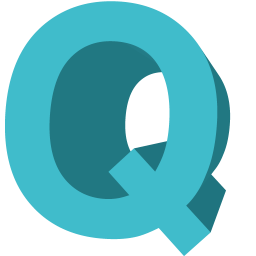 OK
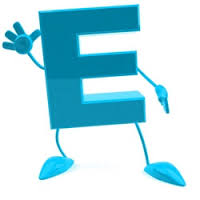 the results of the interview
Lopadotemachoselachogaleokranioleipsanodrimhypotrimmatosilphioparaomelitokatakechymenokichlepikossyphophattoperisteralektryonoptekephalliokigklopeleiolagoiosiraiobaphetraganopterygon (181)
Taumatawhakatangihangakoauauotamateapokaiwhenuakitanatahu (57)